Dept. of Population HealthDept. of Ophthalmology
Environmental Sustainability for Ophthalmology
Cassandra L Thiel, PhD
19 June, 2018
WOC – Masterclass in Environmental Sustainability
Author has no financial disclosures or conflicts of interest related to this topic. Images are not meant to support or criticize any particular company, product, or health system.
Healthcare creates 
10% of US’s GHGs
5% of UK’s GHGs
7% of Australia’s GHGs

“If the US health care sector were itself a country, it would rank 13th in the world for GHG emissions, ahead of the entire U.K.”

Eckelman, M. J. and J. Sherman (2016). "Environmental Impacts of the U.S. Health Care System and Effects on Public Health." PLoS ONE 11(6): e0157014.
Sustainable Development Unit. (2016). Carbon Footprint update for NHS in England 2015. Retrieved from http://www.sduhealth.org.uk/documents/publications/2016/Carbon_Footprint_summary_NHS_update_2015_final_v2.pdf
Malik, A., Lenzen, M., McAlister, S., & McGain, F. (2018). The carbon footprint of Australian health care. The Lancet Planetary Health, 2(1), e27-e35. doi:https://doi.org/10.1016/S2542-5196(17)30180-8
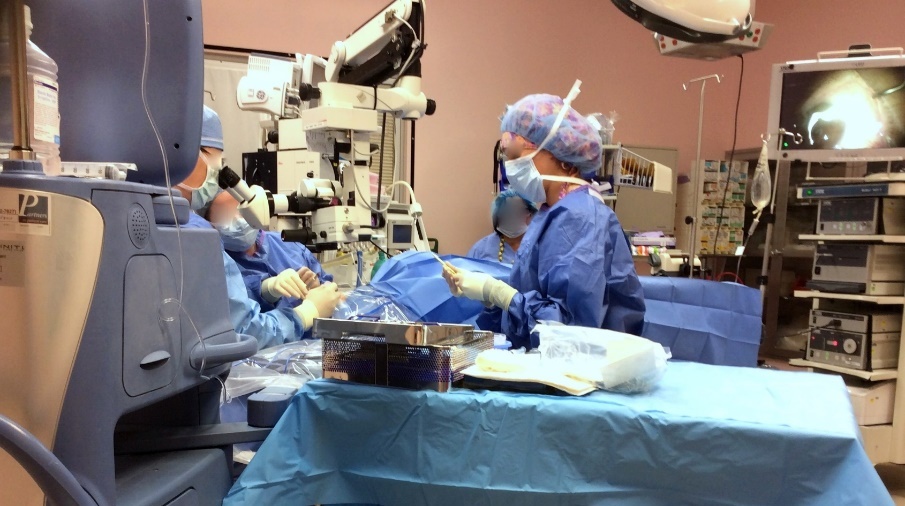 “Tackling climate change could be the greatest global health opportunity of the 21st century.”
Watts N, Adger WN, Agnolucci P, et al. Health and climate change: policy responses to protect public health. Lancet 2015; published online June 23. http://dx.doi.org/10.1016/S0140-6736(15)60854-62. 
Costello A, Abbas M, Allen A, et al. Managing the health effects of climate change: Lancet and University College London Institute for Global Health Commission. Lancet 2009; 373: 1693–733.
#ClinicallySustainable  @CassandraLThiel
2
The Carbon Footprint of Cataract Surgery (in the UK)
Morris, D. S., T. Wright, J. E. A. Somner and A. Connor (2013). "The carbon footprint of cataract surgery." Eye(27): 495-501.
A single phacoemulsification emits about 180kg CO2-equivalents (this is about one week of “living” for the average Brit).
Over 50% of these GHG emissions originates in procurement of supplies.
Supplies are largely single-use disposables.
How can we improve sustainability in eye care and eye health?
Venkatesh, R., S. W. van Landingham, A. M. Khodifad, A. Haripriya, C. L. Thiel, P. Ramulu and A. L. Robin (2016). "Carbon footprint and cost–effectiveness of cataract surgery." Current Opinion in Ophthalmology 27(1): 82-88.
#ClinicallySustainable  @CassandraLThiel
3
Setting Priorities
Where to focus your green energies?
Clinical
Non-Clinical
5
#ClinicallySustainable  @CassandraLThiel
[Speaker Notes: Clinical areas typically represent the largest use of resources, largest waste generation, and largest spending = largest opportunity. BUT typically have more regulations, policies, liabilities, and risks.

Non-clinical areas are easier to get started on, but may have lower yields. HOWEVER, you can generate MORE interest in projects here.]
Where to focus your green energies?
Facility & Utilities
Process & Supplies (Operations)
6
#ClinicallySustainable  @CassandraLThiel
[Speaker Notes: Clinical areas typically represent the largest use of resources, largest waste generation, and largest spending = largest opportunity. BUT typically have more regulations, policies, liabilities, and risks.

Non-clinical areas are easier to get started on, but may have lower yields. HOWEVER, you can generate MORE interest in projects here.]
Top-Down or Bottom-Up?
Sphere of Influence
Organizational Size & Structure
Image: https://www.youtube.com/watch?v=FpQEwbAV3Qw
Gathering Ideas
From the Literature
#ClinicallySustainable  @CassandraLThiel
9
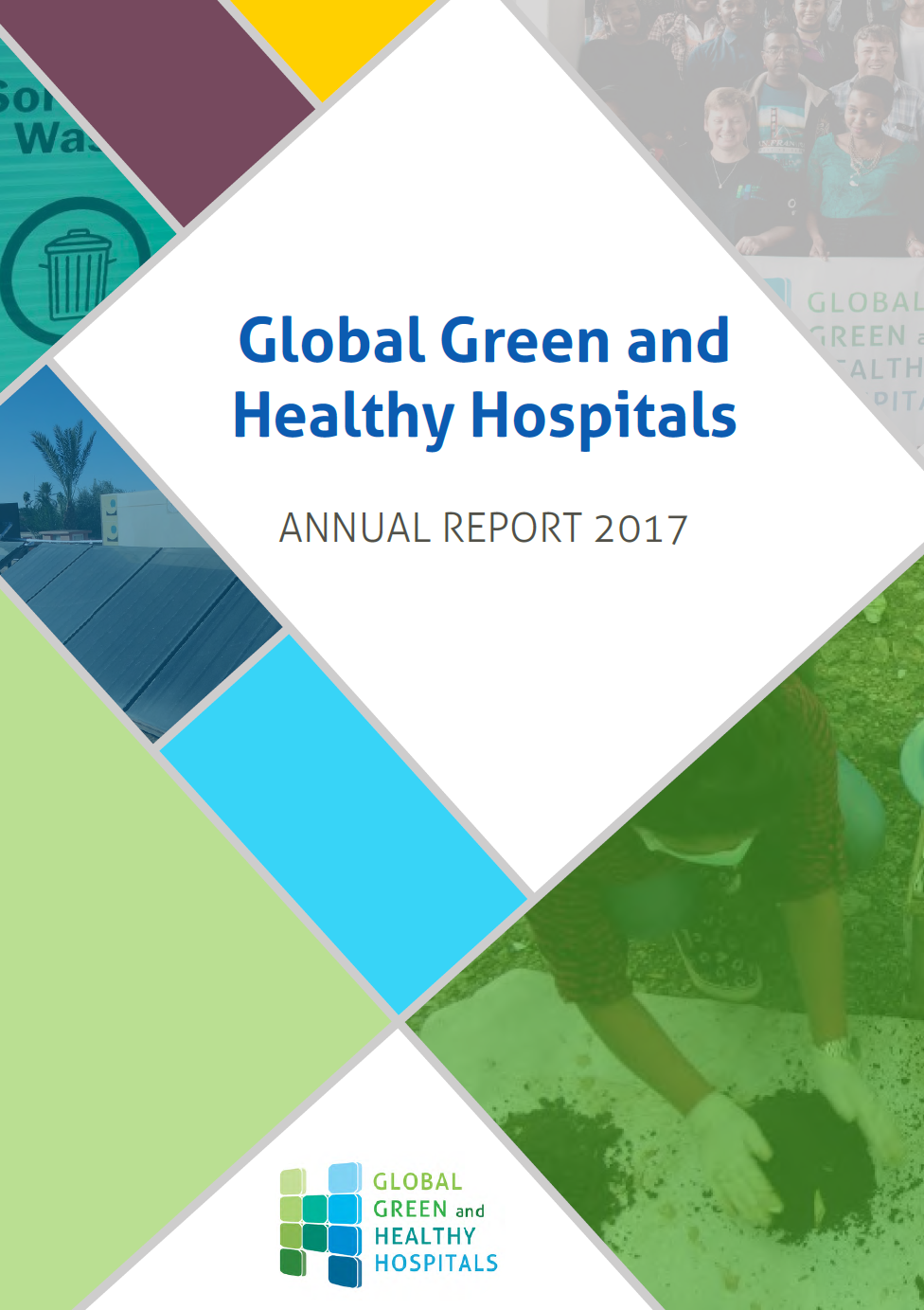 Lots of literature
10
#ClinicallySustainable  @CassandraLThiel
A Note about Aravind Eye Care System, the Special Case in this StudyRangan VK, Thulasiraj RD. Making Sight Affordable (Innovations Case Narrative: The Aravind Eye Care System). Innovations: Technology, Governance, Globalization 2007;2(4):35-49.Rangan VK. The Aravind eye hospital, Madurai, India: in service for sight: Harvard Business School, 1993.Haripriya A, Chang DF, Reena M, Shekhar M. Complication rates of phacoemulsification and manual small-incision cataract surgery at Aravind Eye Hospital. J Cataract Refract Surg 2012;38(8):1360-9.TED talk: https://www.ted.com/talks/thulasiraj_ravilla_how_low_cost_eye_care_can_be_world_class
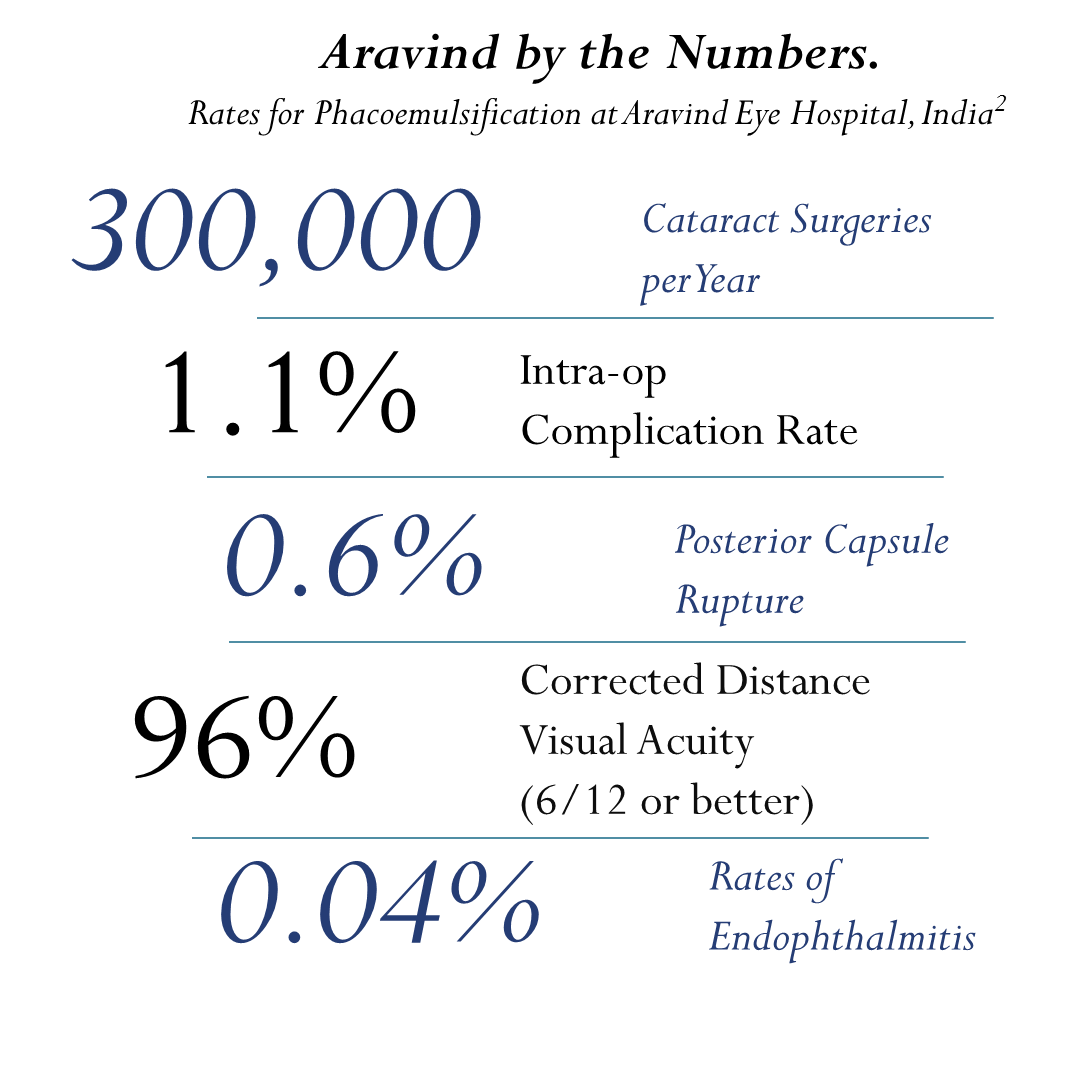 #ClinicallySustainable  @CassandraLThiel
11
Waste Generation in the OR
1 Cataract Removal, Phaco (USA)
93 Cataract Removals, Phacos (Aravind, India)
Awarded “best paper” at American Academy of Ophthalmology’s (AAO) Annual Meeting. Chicago, IL. 2016
12
#ClinicallySustainable  @CassandraLThiel
Carbon Footprint of Average Single Phacoemulsification at Aravind and the UK
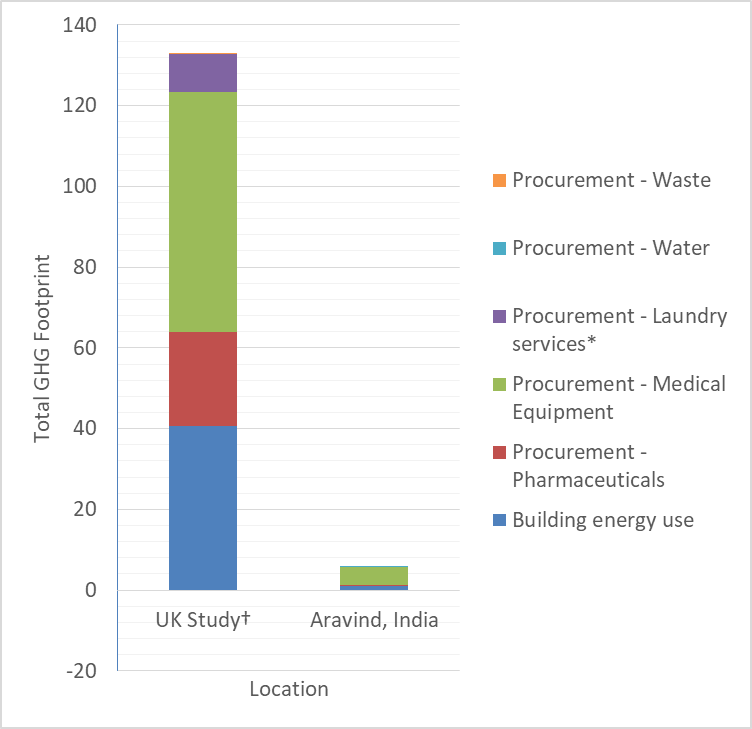 Published in: Thiel, C., et. al (2017). Cataract surgery and environmental sustainability: Waste and lifecycle assessment of phacoemulsification at a private healthcare facility. Journal of Cataract & Refractive Surgery, 43(11), 1391-1398. doi: https://doi.org/10.1016/j.jcrs.2017.08.017
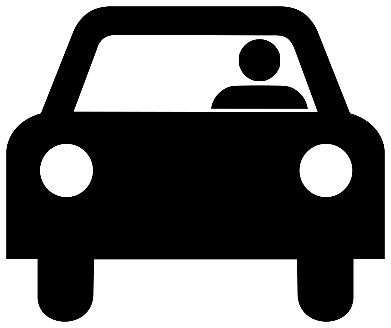 500km(UK)
†Modified to match system boundaries, from Morris, D. S., T. Wright, J. E. A. Somner and A. Connor (2013). "The carbon footprint of cataract surgery." Eye(27): 495-501.
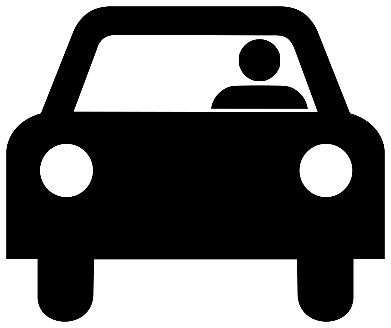 25 km (Aravind)
13
#ClinicallySustainable  @CassandraLThiel
From your Colleagues and Peers
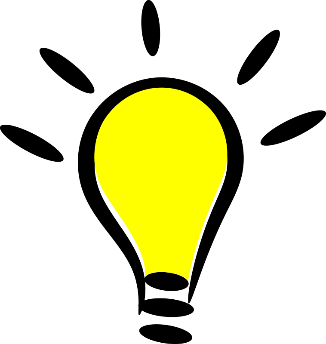 #ClinicallySustainable  @CassandraLThiel
14
The Importance of the Interdisciplinary
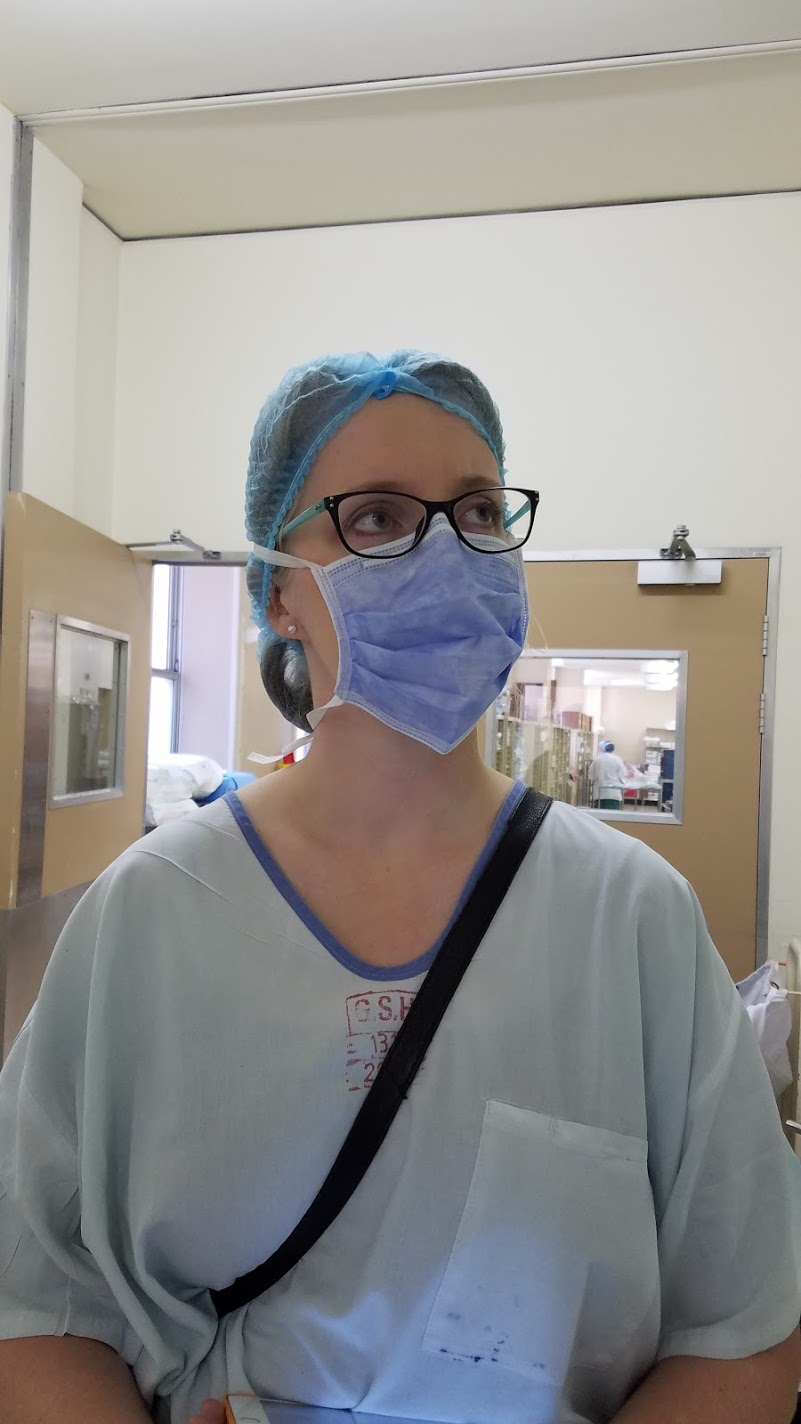 Infection Control
Regulatory Compliance
Clinicians
Pharmacy
Supply Chain
Waste Management
Building Services
…
15
#ClinicallySustainable  @CassandraLThiel
Changing for the better
In the operating room (theatre).
17
#ClinicallySustainable  @CassandraLThiel
(Energize.) Observe. Measure. Record. Repeat.
18
#ClinicallySustainable  @CassandraLThiel
Observing Surgical Prep (USA)
Weighing Drug Waste
#ClinicallySustainable  @CassandraLThiel
19
Find Your Barriers & the Scope of Your Problem
Root Cause Analysis
Why?
Why?
Why?
Why?
Why?
20
#ClinicallySustainable  @CassandraLThiel
Calculate the TOTAL Cost
From ISO 20400: Sustainable Procurement Guidance
21
#ClinicallySustainable  @CassandraLThiel
Rethink Your Process
With the Information You Collected
22
#ClinicallySustainable  @CassandraLThiel
A Note about Aravind Eye Care System, the Special Case in this StudyRangan VK, Thulasiraj RD. Making Sight Affordable (Innovations Case Narrative: The Aravind Eye Care System). Innovations: Technology, Governance, Globalization 2007;2(4):35-49.Rangan VK. The Aravind eye hospital, Madurai, India: in service for sight: Harvard Business School, 1993.Haripriya A, Chang DF, Reena M, Shekhar M. Complication rates of phacoemulsification and manual small-incision cataract surgery at Aravind Eye Hospital. J Cataract Refract Surg 2012;38(8):1360-9.TED talk: https://www.ted.com/talks/thulasiraj_ravilla_how_low_cost_eye_care_can_be_world_class
Task shifting
Side-by-side surgeries
Hub-and-spoke systems
Reusable or recyclable materials
Immediate use, same day sterilization
…
#ClinicallySustainable  @CassandraLThiel
23
Simultaneous Bi-Lateral Surgery?
#ClinicallySustainable  @CassandraLThiel
24
Reduce, Reuse, Recycle
What you use to provide excellent care.
(In That Order)
25
#ClinicallySustainable  @CassandraLThiel
Energy Use Image: https://gundersenenvision.wordpress.com/2015/03/12/envision-can-help-with-building-design/
26
#ClinicallySustainable  @CassandraLThiel
Waste Generation in the OR
1 Cataract Removal, Phaco (USA)
93 Cataract Removals, Phacos (Aravind, India)
Awarded “best paper” at American Academy of Ophthalmology’s (AAO) Annual Meeting. Chicago, IL. 2016
27
#ClinicallySustainable  @CassandraLThiel
(Safely) Reusing Surgical Supplies Reduces Cost and Carbon Footprint per Case
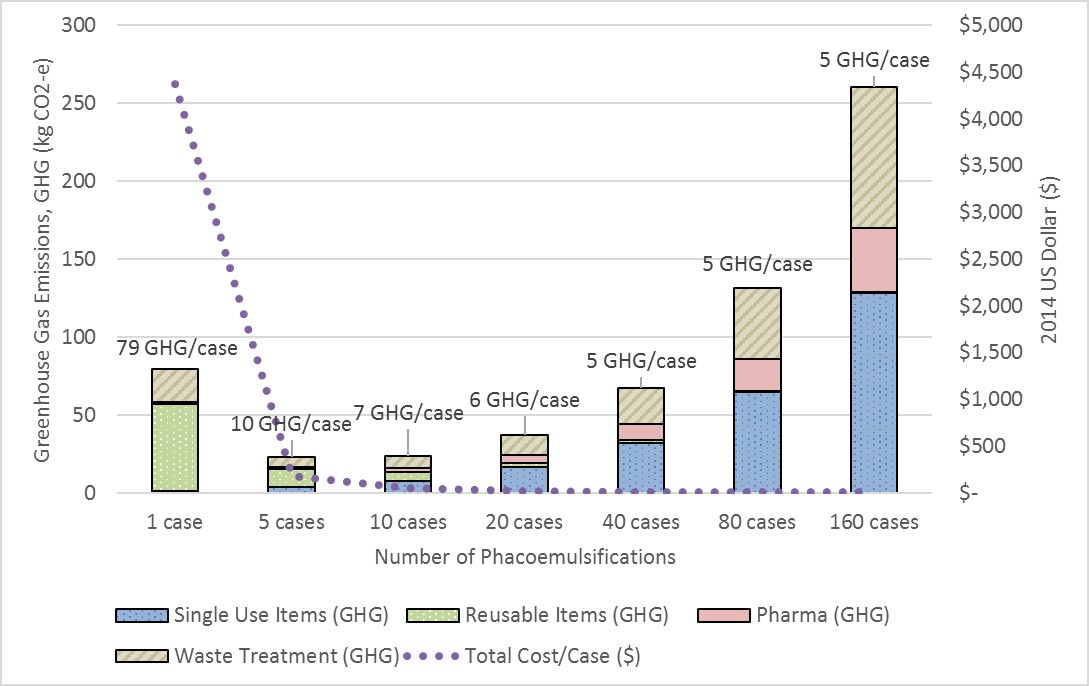 Published in: Thiel, C., et. al (2017). Cataract surgery and environmental sustainability: Waste and lifecycle assessment of phacoemulsification at a private healthcare facility. Journal of Cataract & Refractive Surgery, 43(11), 1391-1398. doi: https://doi.org/10.1016/j.jcrs.2017.08.017
28
#ClinicallySustainable  @CassandraLThiel
Reduce
Reuse
Recycle
Greenhouse Gas emissions from Laparoscopic HysterectomyThiel, C. L., Woods, N. C., & Bilec, M. M. (2018). Strategies to Reduce Greenhouse Gas Emissions from Laparoscopic Surgery. American Journal of Public Health, 108(S2), S158-S164. doi: 10.2105/ajph.2018.304397
29
#ClinicallySustainable  @CassandraLThiel
Your Turn
Write down:
Your name
Your role in your medical facility
Your sphere of influence (roughly)
In your day-to-day job, what do you think is particularly wasteful? What could be better?(Make a list!)
5 MINUTES
31
#ClinicallySustainable  @CassandraLThiel
Focus: Pick one of those issues
Who needs to be involved to design an effective solution?Ex: infection control, supply chain/procurement, waste management, building services/housekeeping, nursing, leadership, trainees, patients, etc.
How will you know if you’re making a difference (which data will you need to measure?)Ex: cost, outcomes, patient satisfaction, waste generation, kilowatt hours of electricity, liters of cleaning solution, etc.
What steps will you take when you leave here to get this started?
5 MINUTES
32
#ClinicallySustainable  @CassandraLThiel
Trade with your neighbor
Answer the 5 Why’s
Who else might need to be involved to tackle this project?
Is there anything you might have to be watchful for?(ex: laws or regulations, safety issues, politics?)
Is this an issue unique to this facility, or something that could be done anywhere?
8 MINUTES
33
#ClinicallySustainable  @CassandraLThiel
Find Your Support Group
Online forums by specialty:http://networks.sustainablehealthcare.org.uk
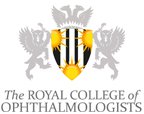 Royal College Sustainability Work Group
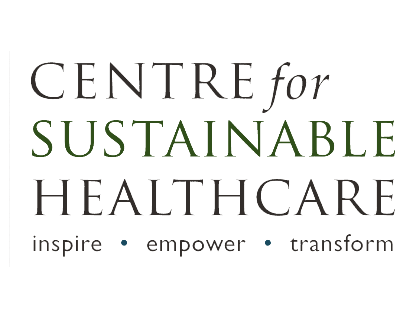 International Organization with GGHH forum and Annual CleanMed Conference
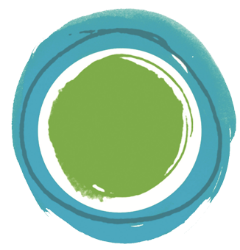 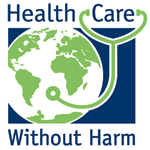 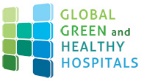 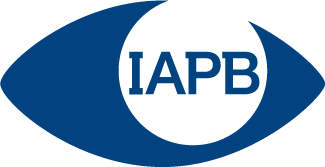 IAPB EnvironmentalSustainability Work Group
35
#ClinicallySustainable  @CassandraLThiel
Other Ophthalmology Sustainability Events and Groups
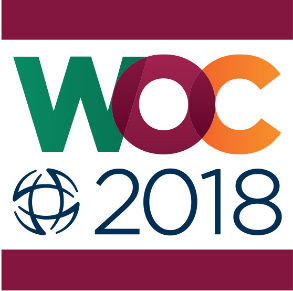 ICO’s World Ophthalmology Congress (WOC) in Barcelona, Spain, 16-19 June
Posters on cataract pharmaceutical waste and the Eyefficiency surgery audit tool

International Agency for Prevention of Blindness (IAPB)
Newly formed Sustainability Working Group
Their 2020 General Assembly in Auckland New Zealand will have a “Sustainability” theme

Aravind Eye Hospital in Pondicherry hosting a summit on “Eye Care Delivery and Environmental Impact – Creating Environmentally Sustainable Eye Care Delivery”
21 & 22 September, 2018
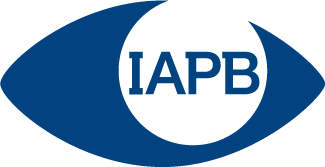 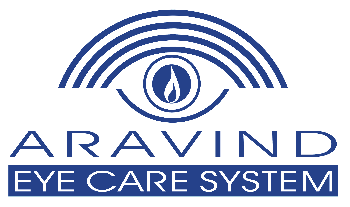 36
#ClinicallySustainable  @CassandraLThiel
Sustainability“Triple Bottom Line”
Addressing human industrial systems and consumption so that we meet our needs without compromising future generations’ ability to meet their needs.

Sustainability
37
#ClinicallySustainable  @CassandraLThiel
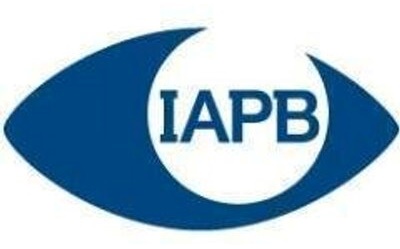 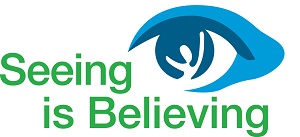 Thank You Team!
Contact Info: Cassandra.Thiel@nyumc.org
Twitter: @CassandraLThiel	Instagram: Clinically_Sustainable
Collaborators:
Dr. Joel Schuman, NYU
Dr. Jonathan Kahn, NYU
Dr. Paresh Shah, NYU
Ms. Diana Hong, NYU
Ms. Rachel Stancliffe
Ms. Inge Steinbach
Dr. Jorge Vendries
Dr. Andy Cassels-Brown
Dr. Dan Morris
Dr. Peter Thomas
Dr. John Somner
Dr. John Buchan
Dr. Colin Cook
Dr. Annalien Stein
Mr. Thulasiraj Ravilla
Mr. R. Vengadesan
Dr. R. Venkatesh
Students & Residents:
Mr. David Kleyn
Ms. Jenna Tauber
Dr. Ijeoma Chinwuba
Dr. Michael Rothschild
Ms. Chhavi Gupta
Funding & Support: 
The National Science Foundation
International Agency for the Prevention of Blindness, Seeing Is Believing Pilot Grant through Standard Charter Bank
Centre for Sustainable Healthcare
Coalition for Sustainable Healthcare & Environmental Resources Management
US-India Exchange Foundation (Fulbright Commission)
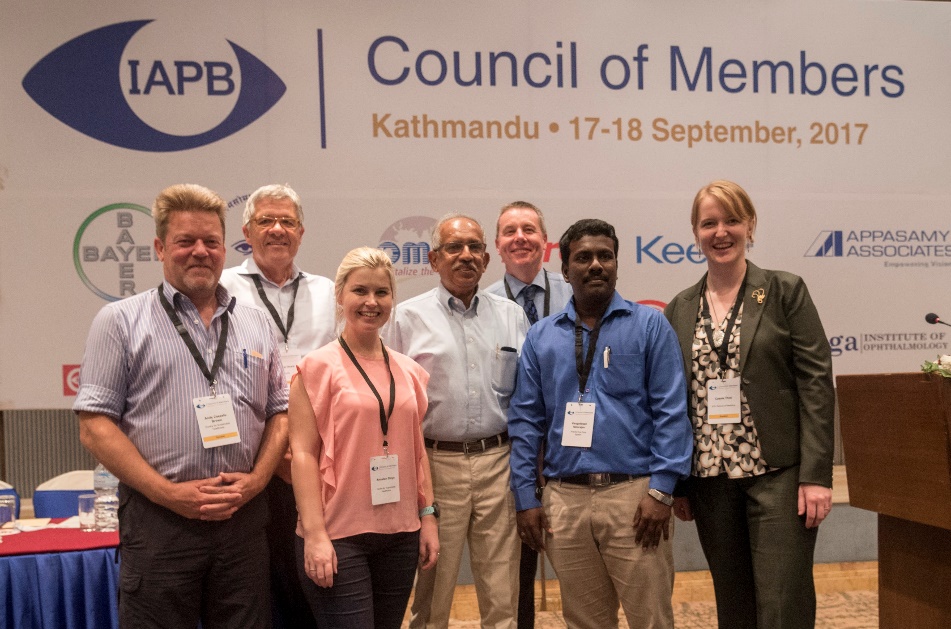 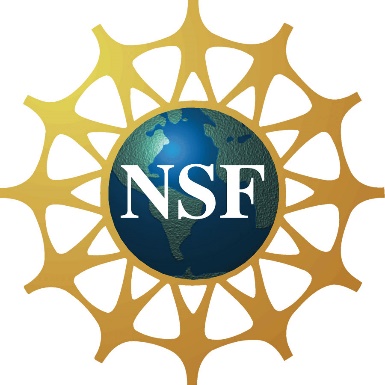 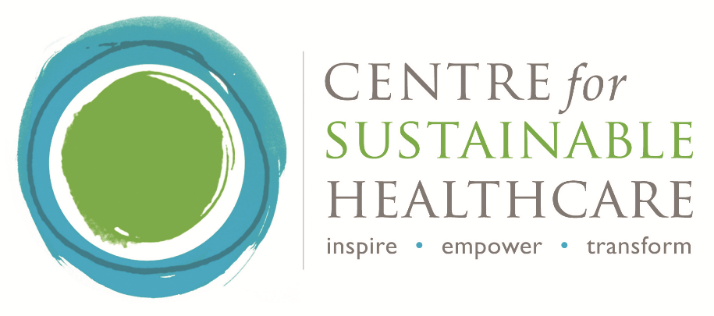 38
#ClinicallySustainable      @CassandraLThiel